Created by Monica Jones, Dave Thornton and Hannah Elphick.
Graphics by Jack Percey.
Welcome!
Welcome to the Around the World 2 Escape Room!
If you’re in the Escape Room with other people, do listen to them. They may know things you don’t know.
If you’re stuck and you’ve got a leader with you, do ask them for help. They will have extra clues that will make your job easier, we hope!
When you’ve escaped, email churchyouthministry@btinternet.com, submitting your time with your team name, what group you’re part of and your location. We’d love to have a leader board!
Let’s get started
You are now trapped in this room. The clues to exit this room are hidden at nine landmarks around the world. You can visit the nine landmarks in any order. 

At each location, you will need to complete a challenge to be given a clue, or, at least, you might or you might not, but you probably will be given a clue. Still, you need to complete all nine. Write down any answers you get because you’ll need them in the Final Round that will let you exit this room. No obvious answer? Just remember what you did!

When you have visited the last location, you will start the final round. The final round asks a series of questions. You will have learnt all the answers along the way. If you can’t remember, going back to the location might remind you…

If not, you may be stuck in the Escape Room forever, or you may not and you probably won’t be. So, don’t worry – just enjoy Around the World 2.
Locations
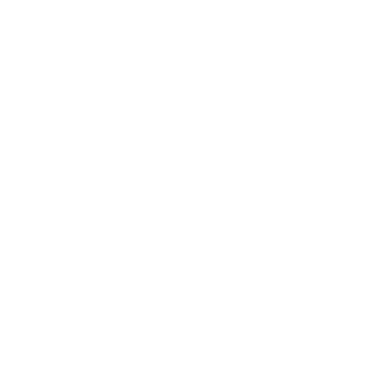 To the Final Round
To the Instructions
Terracotta Army
Easter Island
Machu Picchu
Kilimanjaro
Petra
Victoria Falls
Christ the Redeemer
Sydney Opera House
Taj Mahal
Congratulations!
Or if you’ve finished all the locations and want to try the final round, click the chequered flags
Click the globe below to return to the locations page to choose your next location
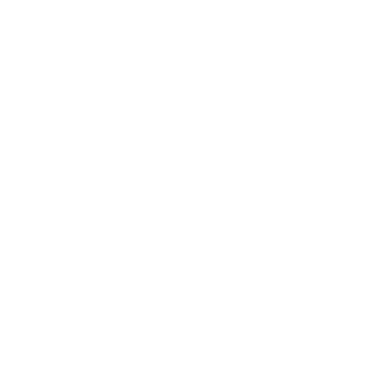 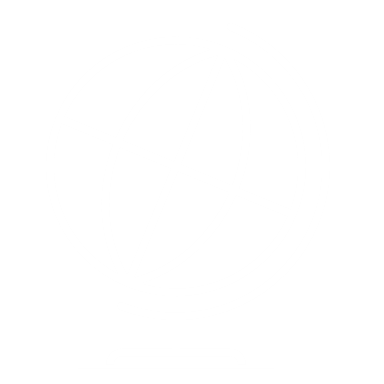 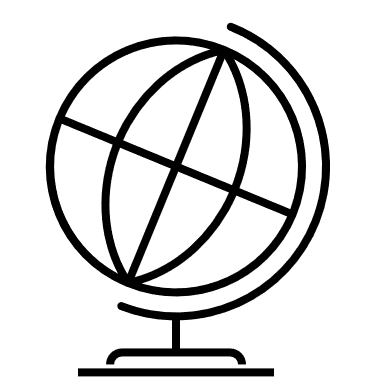 Easter Island
Welcome to Easter Island, a remote volcanic island in the Pacific Ocean. This island is best known for its moai (pronounced mow-i), the giant statues of faces! 
You take a look around and notice something odd at the base of the statues…
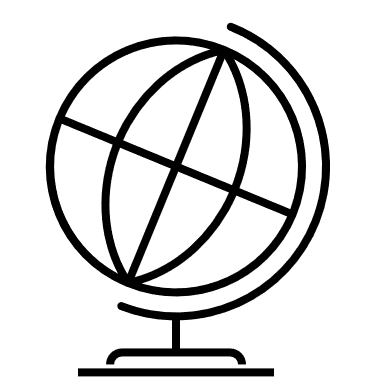 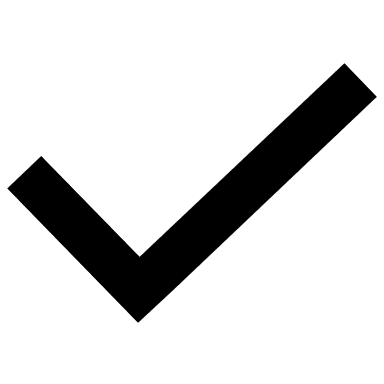 Which is the Odd One Out?
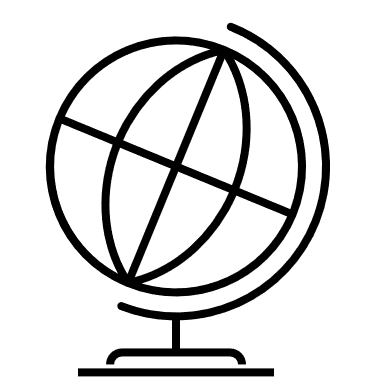 Machu Picchu
Welcome to Machu Picchu an Incan city located in the mountains of Peru. This city was built in the 15th century, and like many Inca buildings the city is covered in art and carvings. As you look around you see a carving which seems out of place...
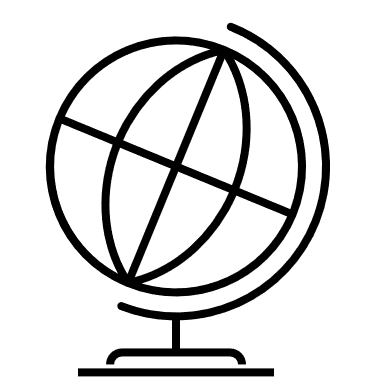 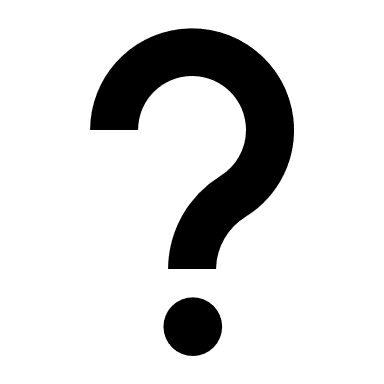 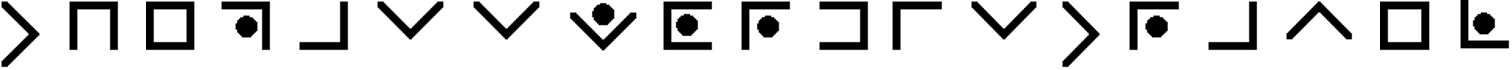 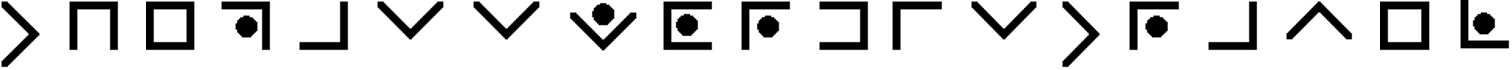 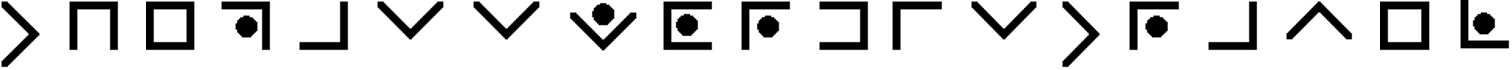 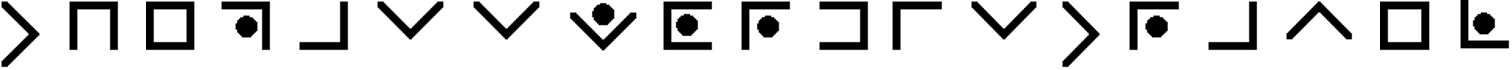 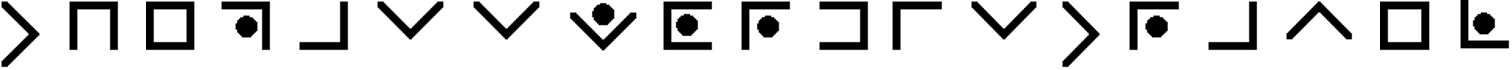 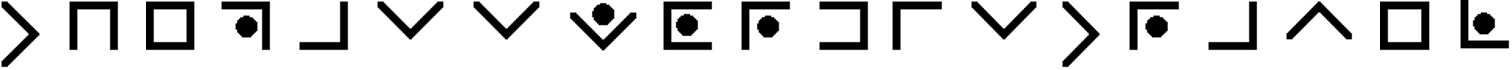 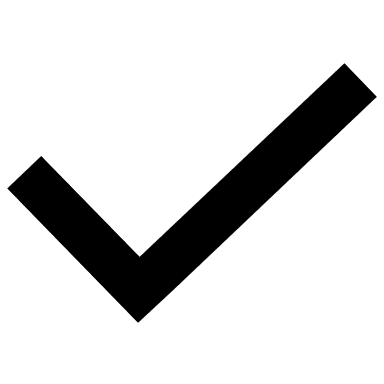 What could it mean?
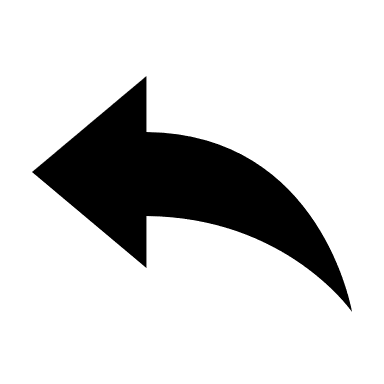 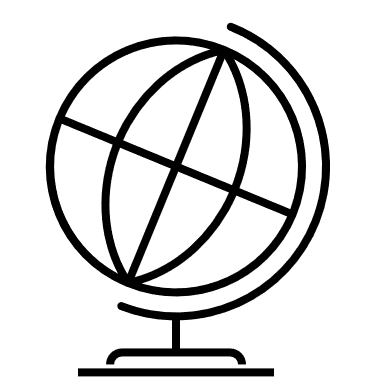 Need a Clue?
Confused you look around a bit and spot what looks like the code written on another bit of wall! Better copy it down and then get back to your original spot using the button in the top left.
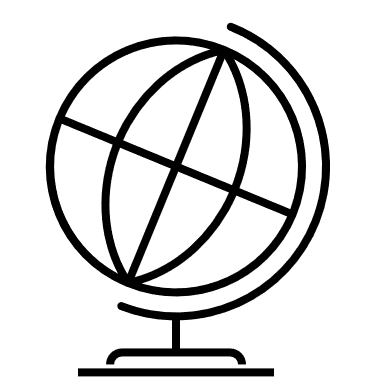 Terracotta Army
Welcome to the Terracotta Army, discovered in 1974 in Shaanxi, China.

There are over 8000 life-size figures of soldiers, horses and chariots buried in the 3rd century BC.

You look and look again. Have some of them changed since last time you looked?
Find the 10 differences in these Terracotta Armies.
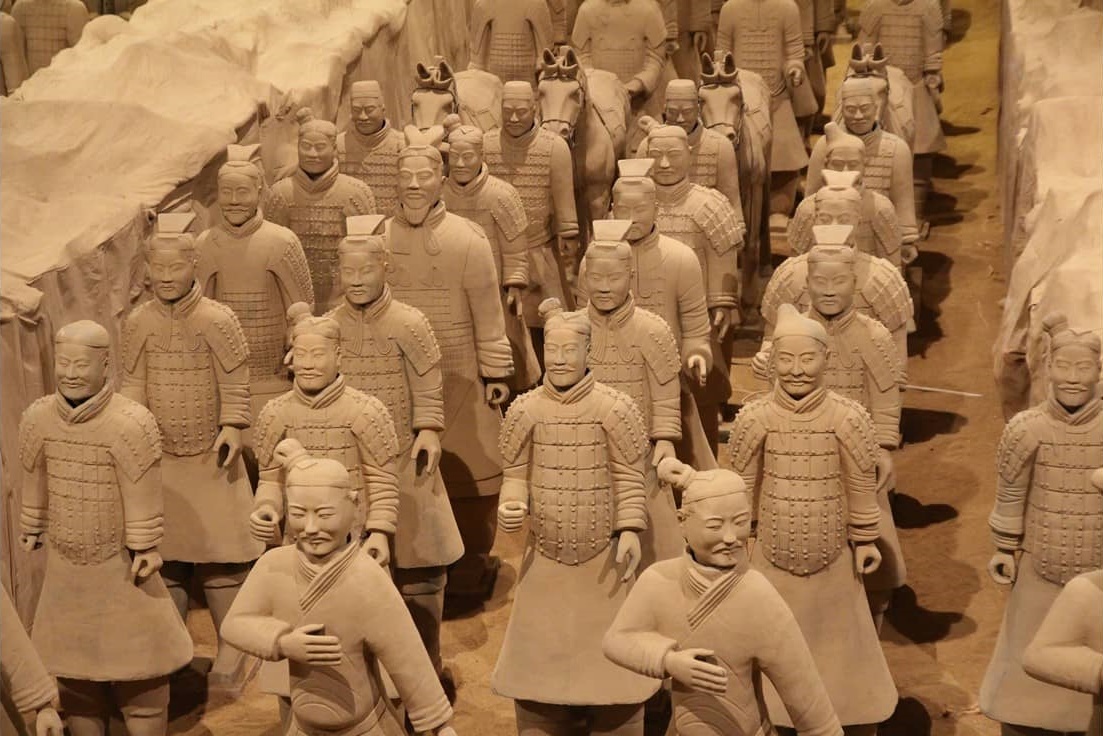 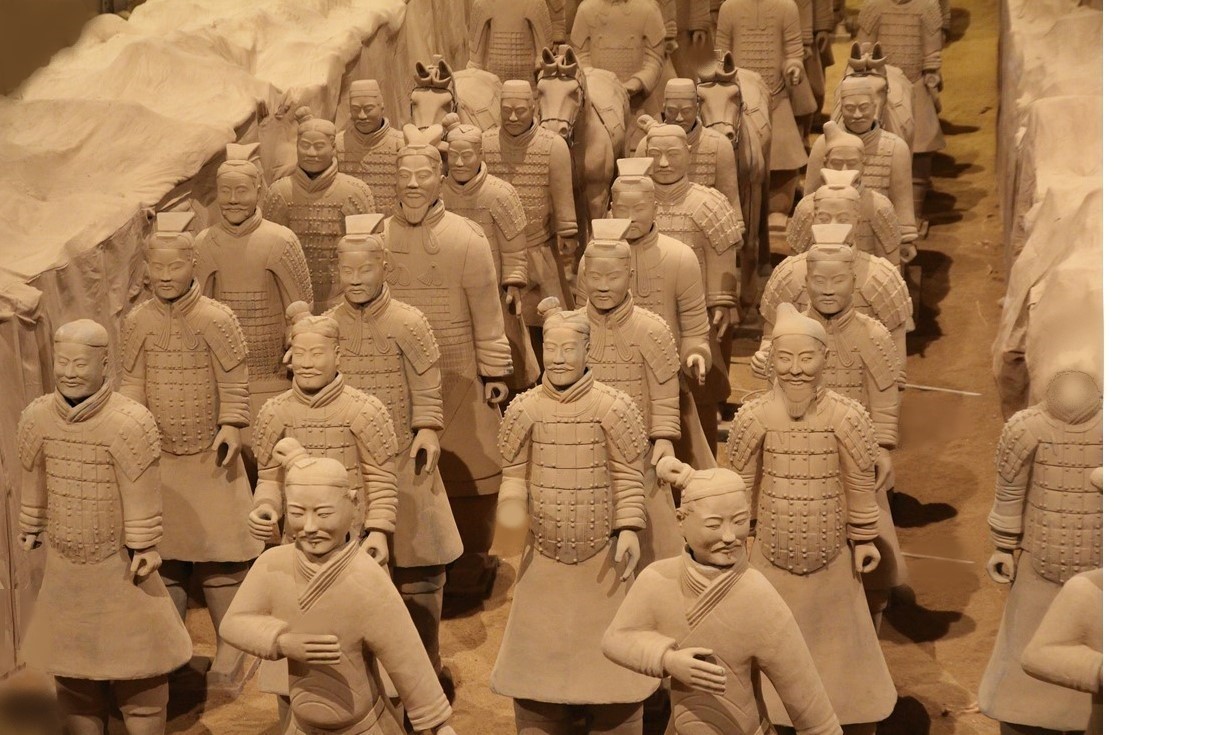 Can’t see them? Try zooming in really close…
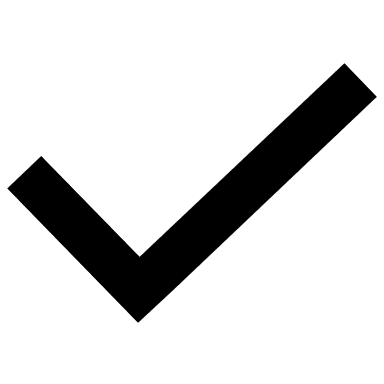 Here are the 10 differences
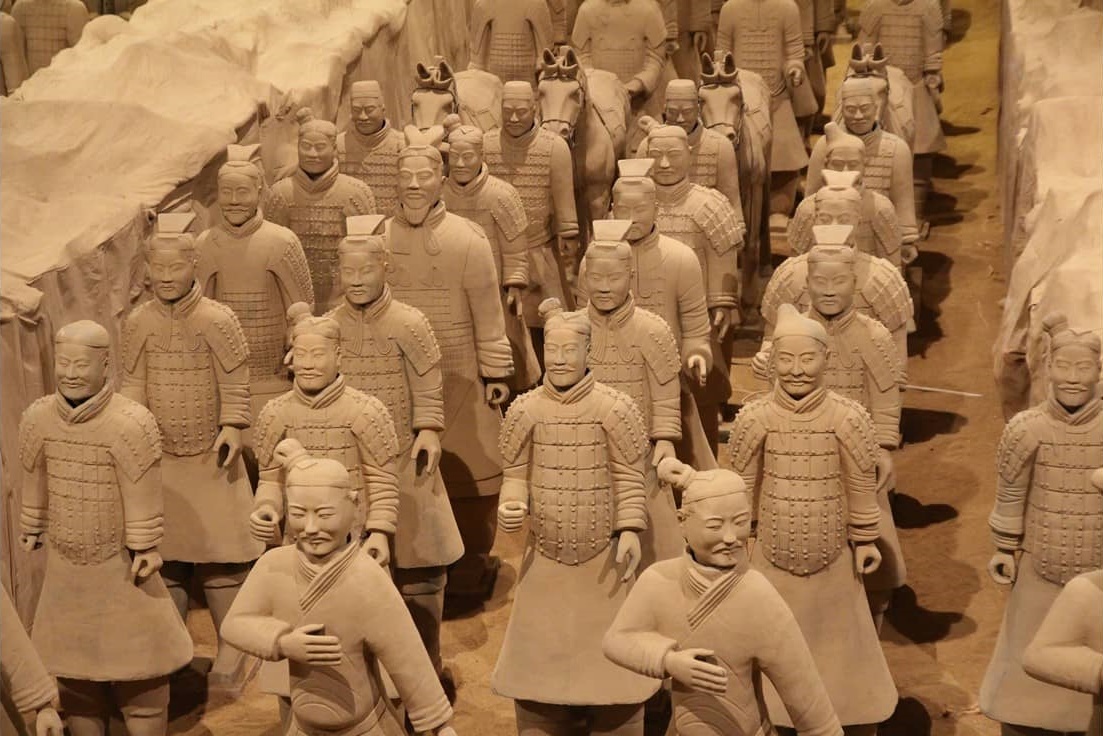 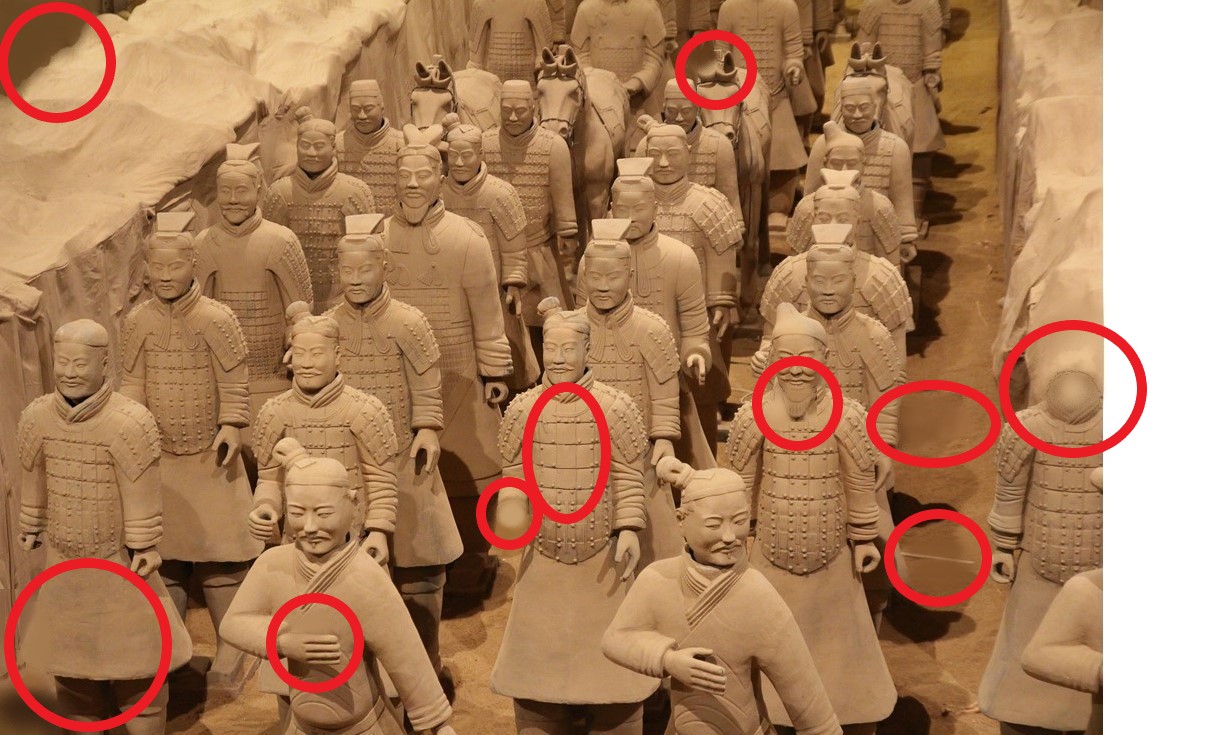 Click to reveal 10 differences
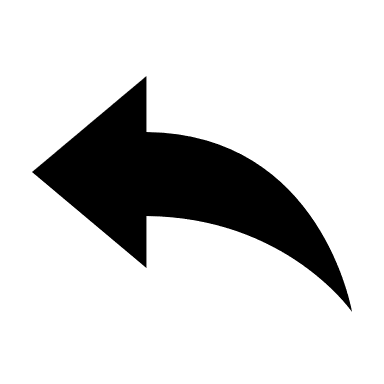 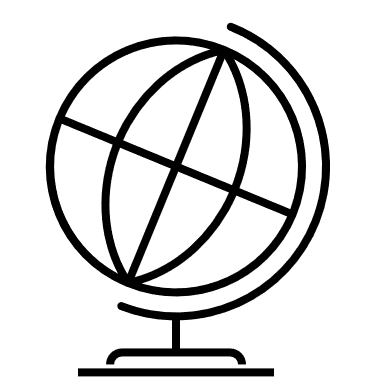 Mount Kilimanjaro
Welcome to Mount Kilimanjaro, a dormant volcano in Tanzania. You’re on the peak of the highest mountain in Africa, and the highest free-standing mountain in the world, so you can see for miles from the top.  You pull out a wordsearch to pass the time…
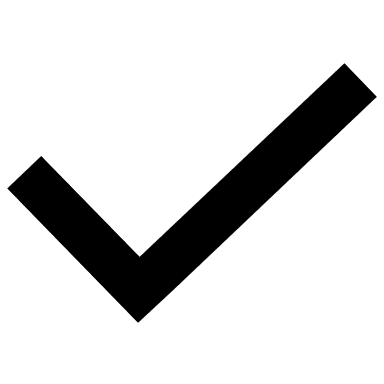 Look in this wordsearch for the names of some countries you may or may not be able to see from the top of the mountain! The first letter of those countries will spell a colour which you need in the big puzzle.
Search for Countries
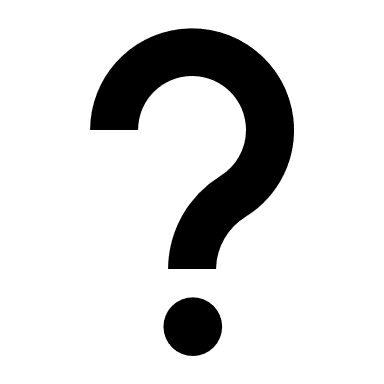 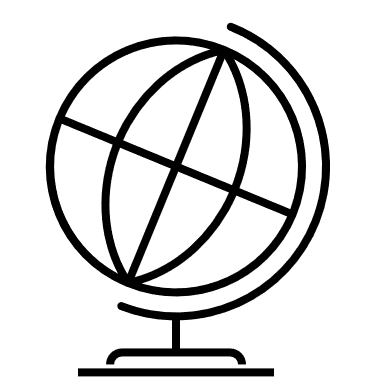 The back of your wordsearch book has very helpfully blocked out the letters you don’t need. Can you find 5 countries now?
Need some help?
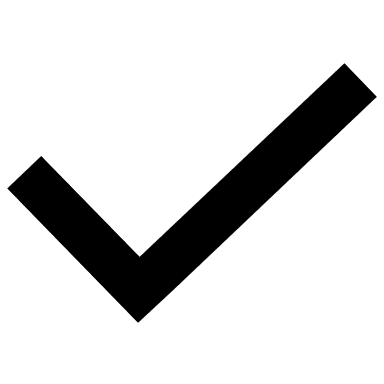 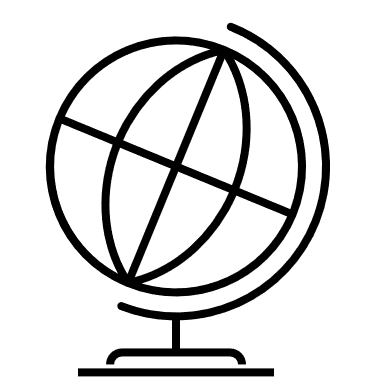 Petra
Welcome to Petra, an ancient city in Jordan carved from rock.

As you explore the rose-coloured, rock columns, you see four pillars which seem to have numbers on them. Can you use your maths knowledge (don’t worry, you’ll only need numbers up to four!) to work out which number was where on the pillars?
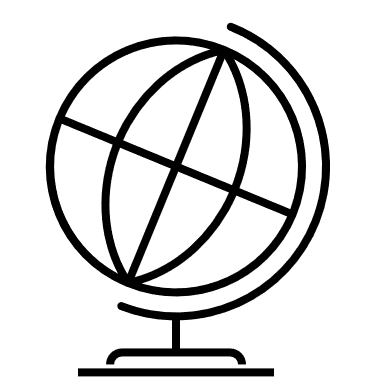 Four of Petra’s pillars were found to have numbers on them. Each column block had a number 1-4 on them. Each row, each column and each quadrant (A-D) only had one of each number. All the greater than (>) signs were correct. Fill in the numbers and remember the bottom row for later.
Fill in the Numbers
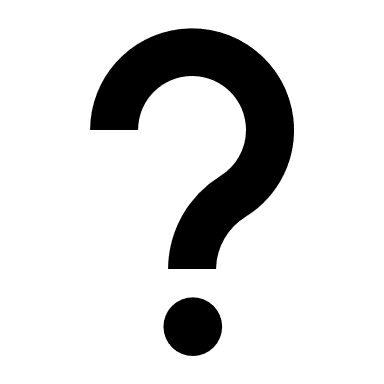 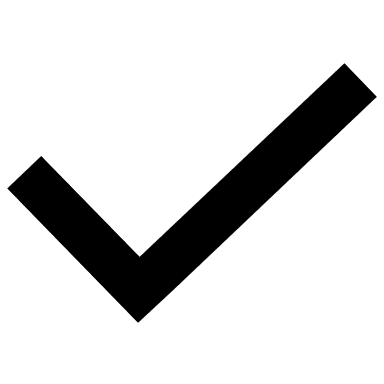 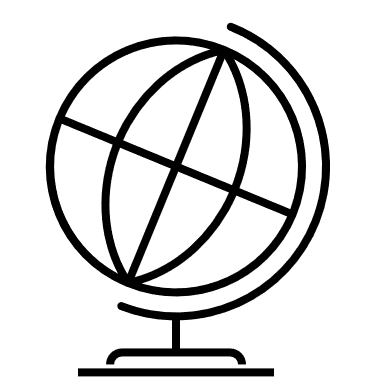 Frustrated you examine the pillars again and this time you spot some numbers, can you fill in the remaining gaps?
1
3
Need help?
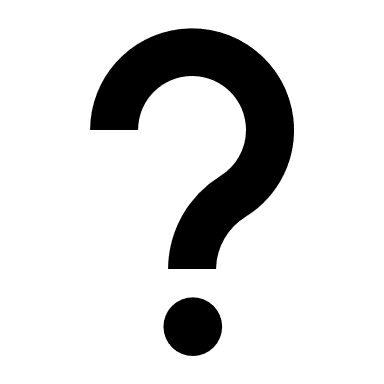 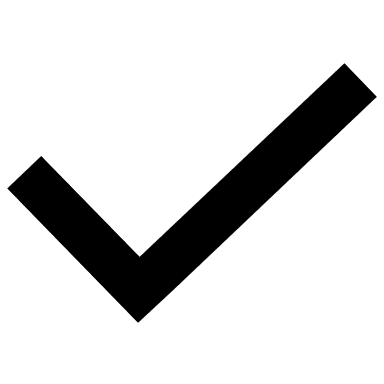 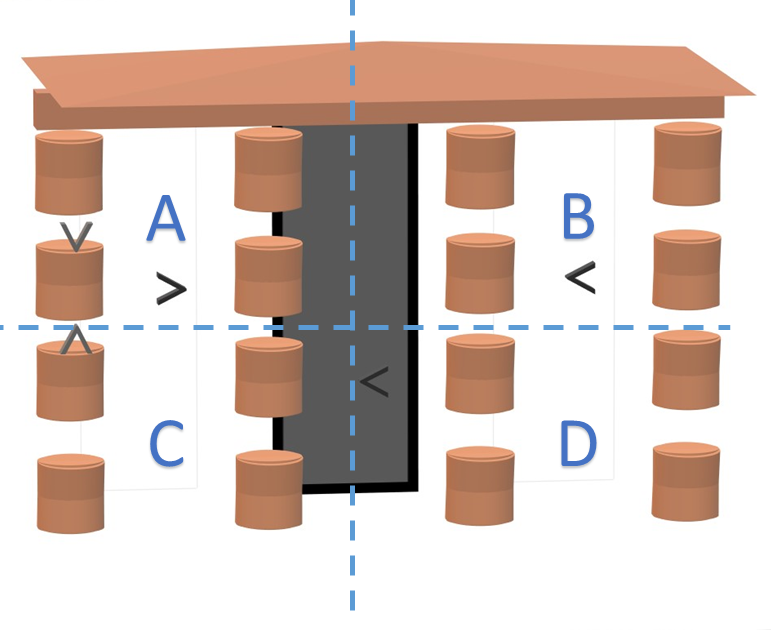 Investigating the pillars again, there are some very faint markings. You’re not sure you’ve read them right, but you’ll try them anyway. If they are right, can you fill in the remaining gaps?
4
1
2
1
2
4
3
Need a clue?
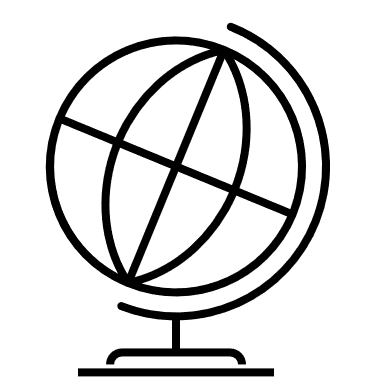 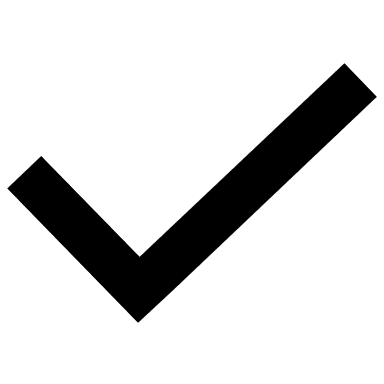 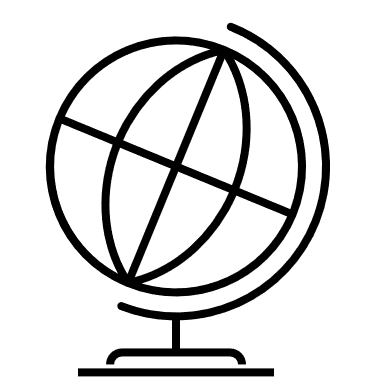 Victoria Falls
Welcome to Victoria Falls on the border between Zambia and Zimbabwe, these falls are 1708m wide.

Worn out from your travels, you rest your head and dream. In the dream, the torrent of water becomes a string of letters. But what could it mean?
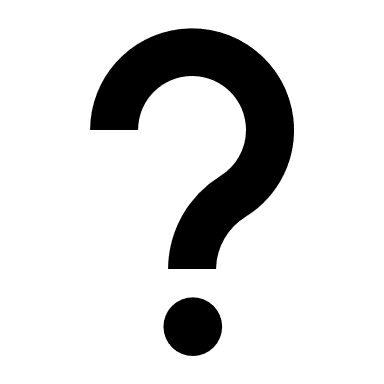 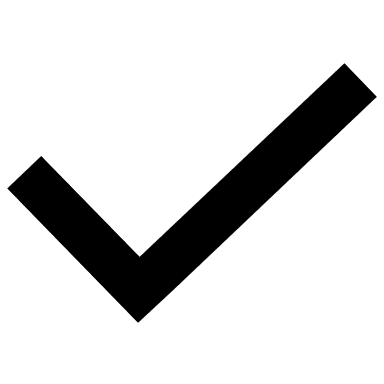 Work out the sentence
tqhzjejqfxzizxrjsqgtgxnzqujmqbxjegrzofgxtxhgzejgzpxqazdgjlqgoxczjkxqzigsjhjzgoxwqmjzgaqnxyzgsqjixtzxegqsjyqxojzugcgqaxnzvjxiqzsgiqjtxtgzoqjdgxazy.
There are 5 letters which appear more than any other in this sentence. Take them out and the sentence which remains will help you in the final round!
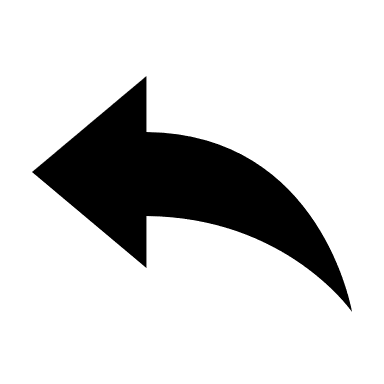 Need a clue?
The letters that need to be removed are Q J G X Z, make a note and go back to try again!
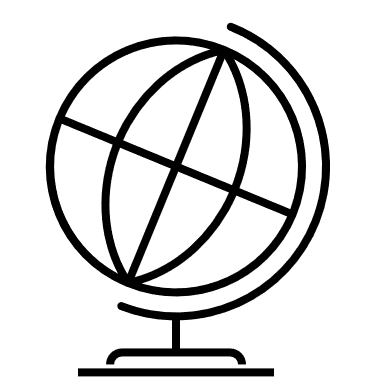 Taj Mahal
Welcome to the Taj Mahal, a mausoleum in Agra, India.

On the tiles around the reflecting pool, you read some strange inscriptions about snakes, saris and a second padlock number.

Can you work out what these three point to?
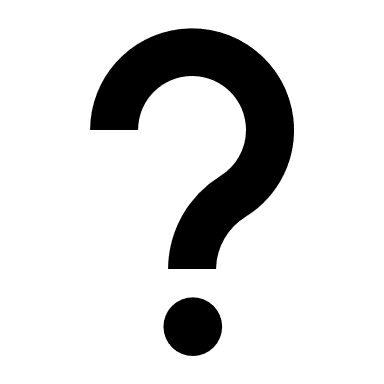 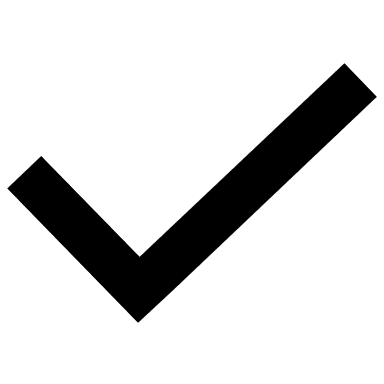 What could these mean?
Here are 3 anagrams of common phrases all related to a number, can you work out the phrases, and therefore the number that needs to go in front of them?
MAMA SWINGS WINS
COBRAS RUIN WOOL
A DYE WAKES
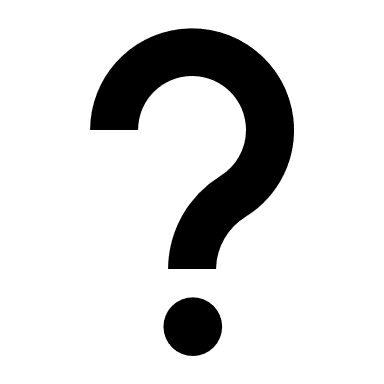 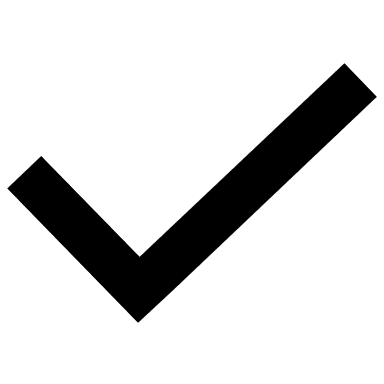 MAMA SWINGS WINS
s---- a s-------
COBRAS RUIN WOOL
----b-- -----r-
A DYE WAKES
--y- a ----
Maybe it would help knowing some of the positions
Confused?
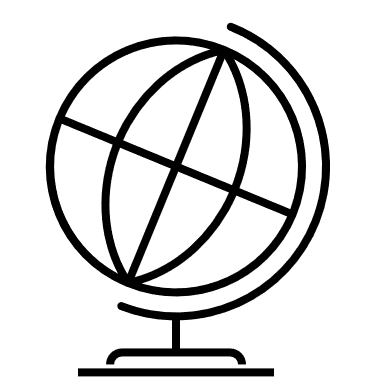 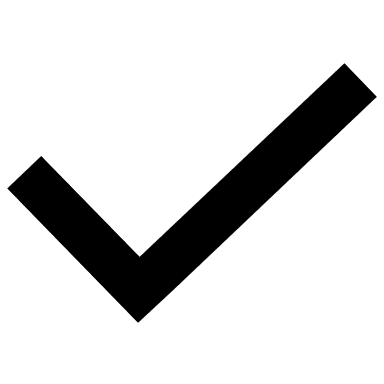 Still need help?
MAMA SWINGS WINS
sw--- a s--mm---
COBRAS RUIN WOOL
-ai-b-w ---o-rs
A DYE WAKES
d-y- a -e-k
Here are some more letters. What number do the phrases have in common?
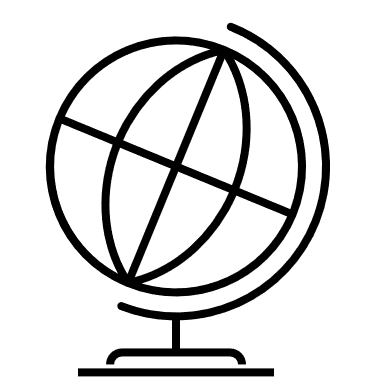 Sydney Opera House
Welcome to the Sydney Opera House, a striking performing arts centre overlooking the harbour. Known for its geometric architecture it was built in the 1960s based on designs still displayed in the opera house today. You examine the designs and notice a geometric pattern…
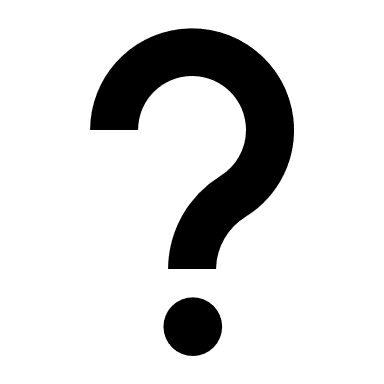 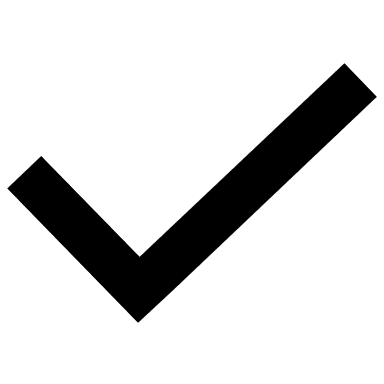 Which shape?
The architect seems to have left some kind of code…
Work out the pattern to see what shape needs to go in the gap
If you’re struggling, the clues page gives you multiple choice options.
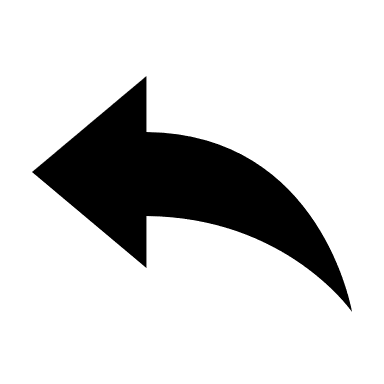 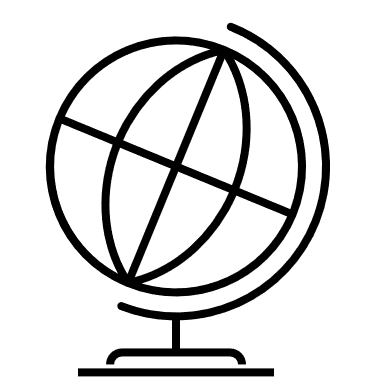 Need some choices?
Pick which of these you think fits in the gap
Click here to return to puzzle
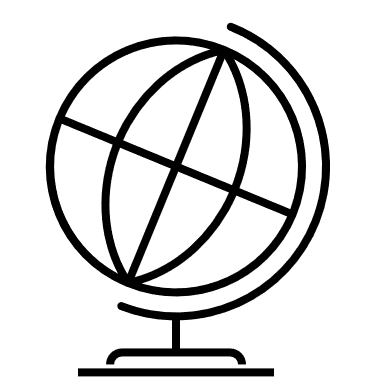 Christ the Redeemer
Welcome to the Christ the Redeemer statue which overlooks the city of, well, if I told you that, it would be too easy. Regardless, it’s a well-known place, especially because they hosted the Olympic games in 2016, and you better know where it is, because you’ll need the information on the next slide
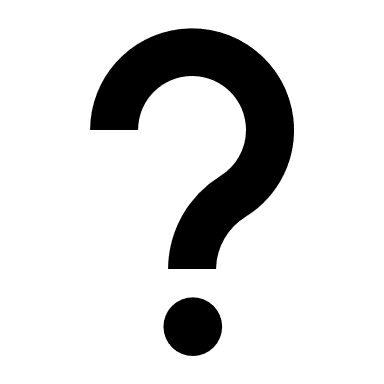 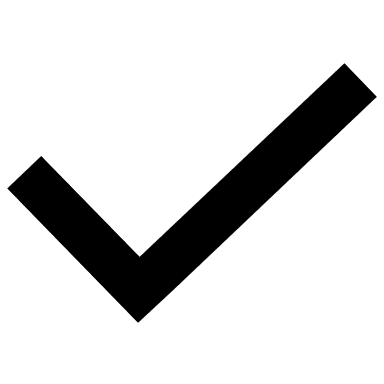 Get moving!
To complete this round, you first need the name of the city this statue overlooks. I’ll give you a clue – you only need the first bit, not the whole name of the city. 

Then you need to find an object in your house beginning with each letter of that word. So if it overlooked Washington, you’d need a welly, an apple, a spaniel (gently!), you get the idea. Show each one and you’re done. Go!
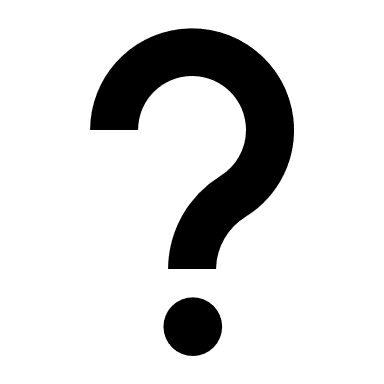 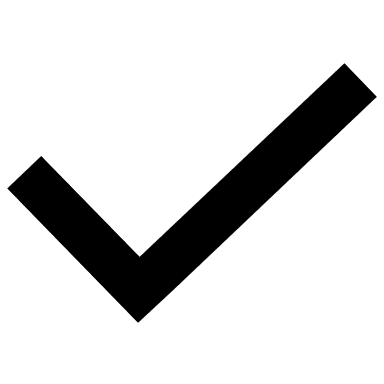 This 3-lettered city is in Brazil.
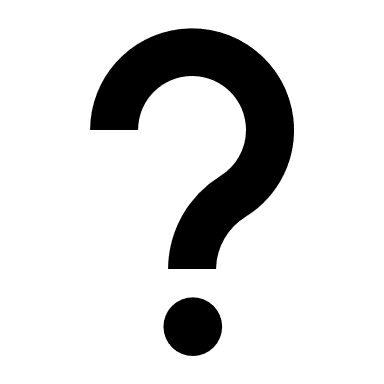 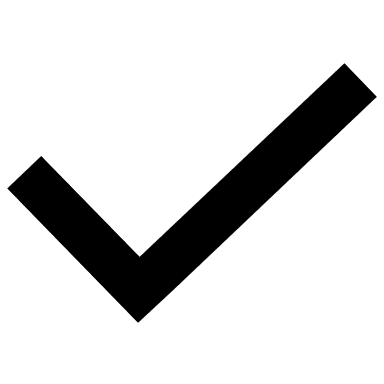 It’s RIO! So you’ll need something beginning with R, I and O.
You might carry it to school? 
You play tennis with it


Something frozen?
Is found in a pen

A fruit?
Green or black, found in the fridge
Stop you burning your hands when cooking
R? 

I?  

O?
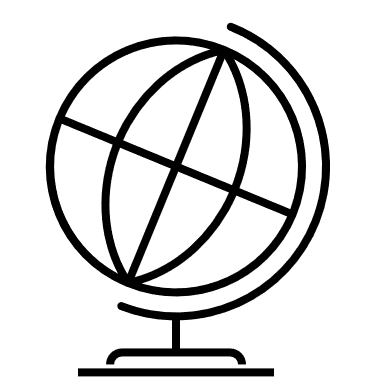 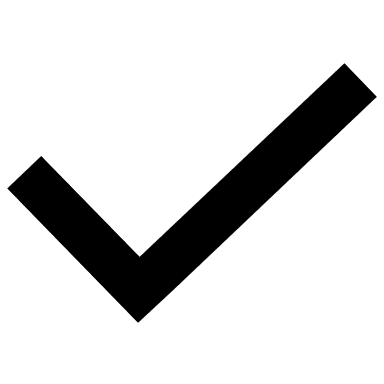 Welcome to the final round
Make sure you have all your clues at the ready!
Click here to start!
Need to check a location?
You know a safe is hidden behind one of the paintings in this room, which one is it?
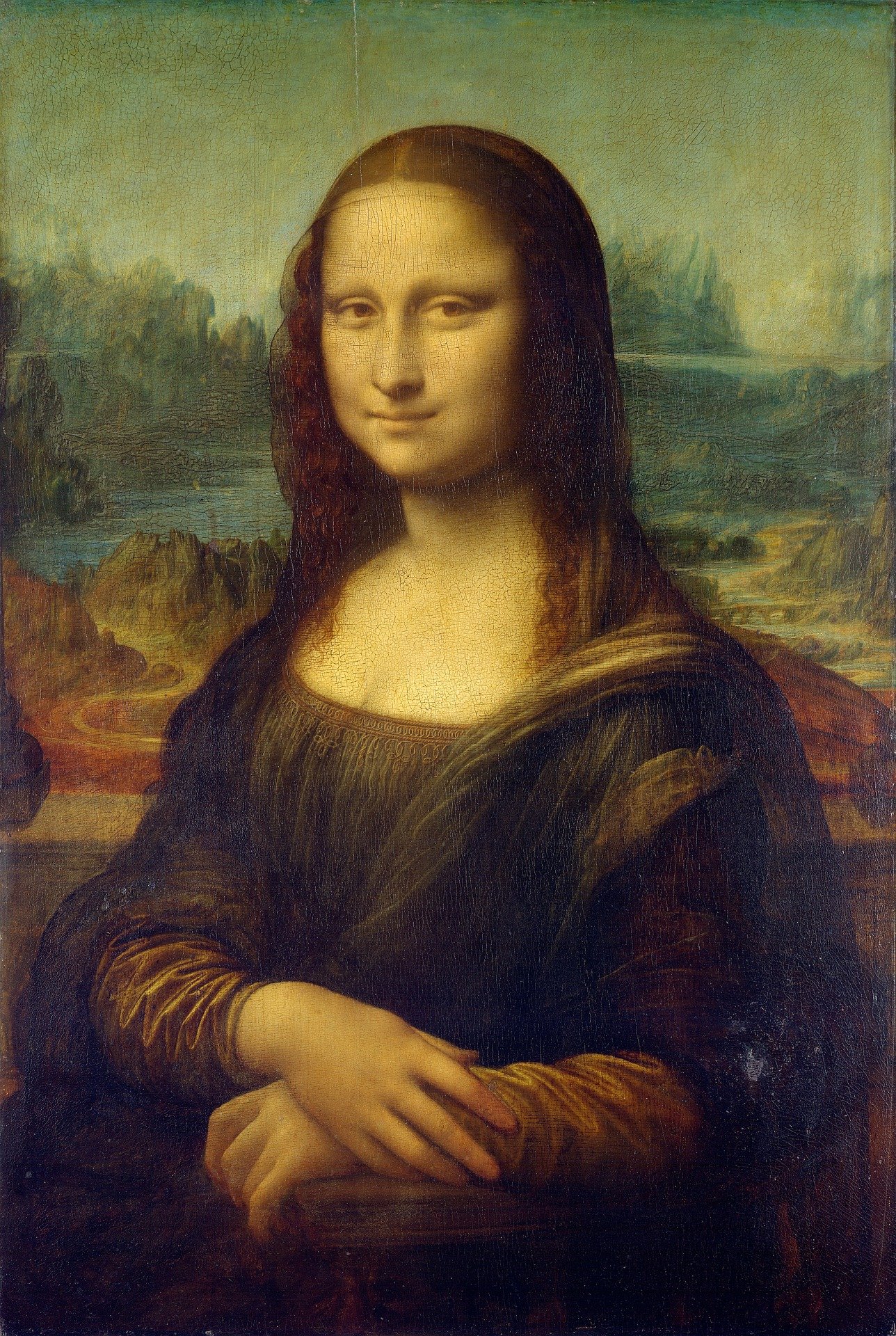 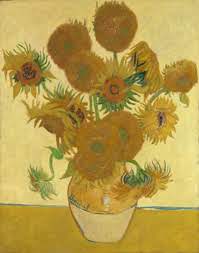 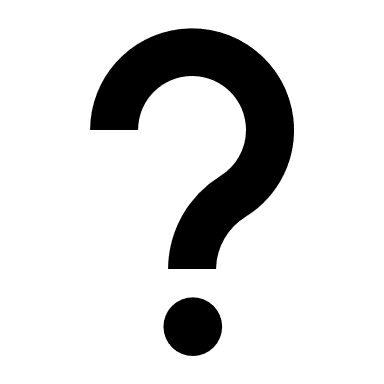 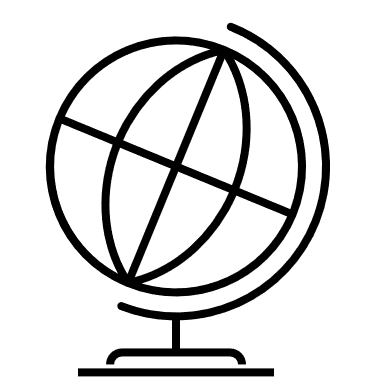 Need a hint?
You identified this picture as the odd one out at easter island!
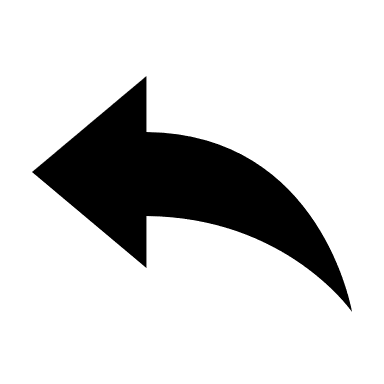 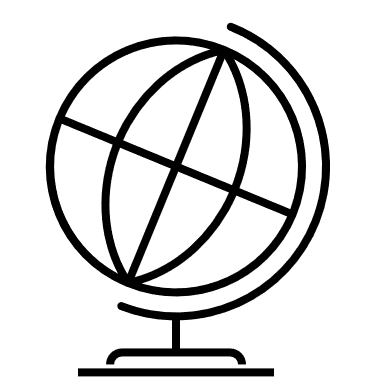 Check locations
Try again
You’ve found the safe, below is what it looks like locked. Which of the images to the side is the unlocked safe?
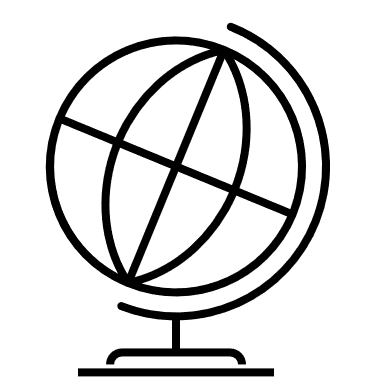 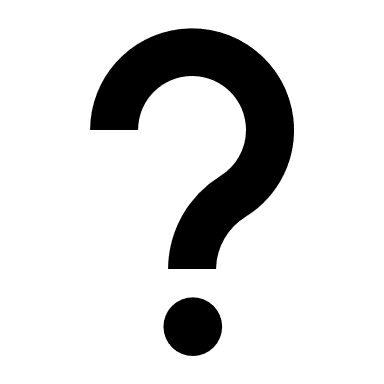 Need a hint?
What did you discover at the Sydney opera house?
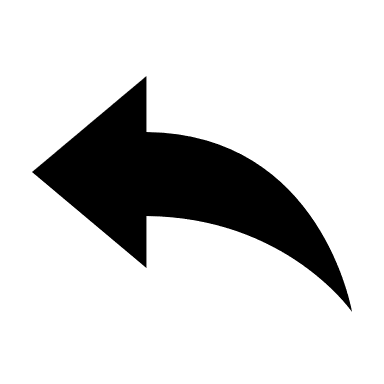 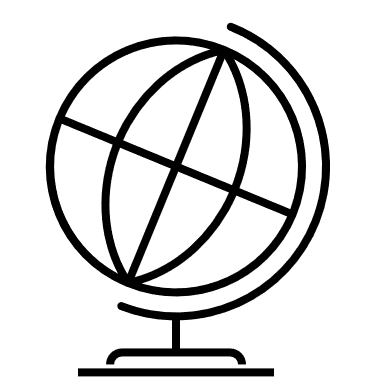 Try again
Check locations
Safe is open! Inside there are 4 phones… which one do you think you need to pick?
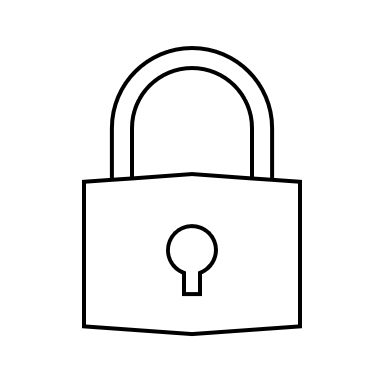 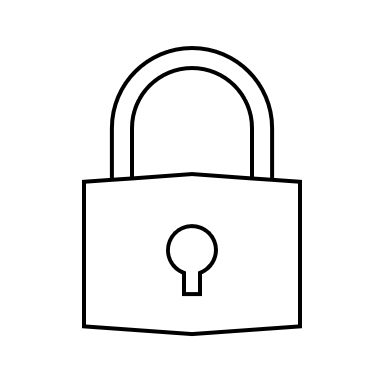 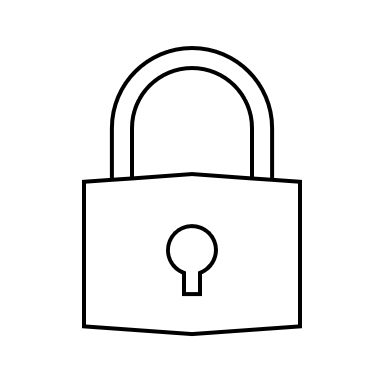 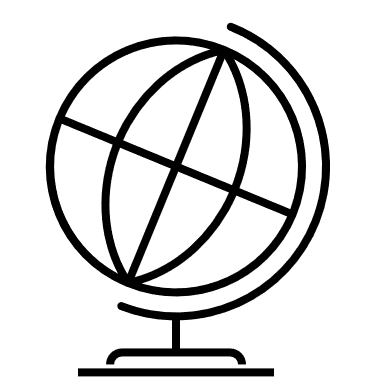 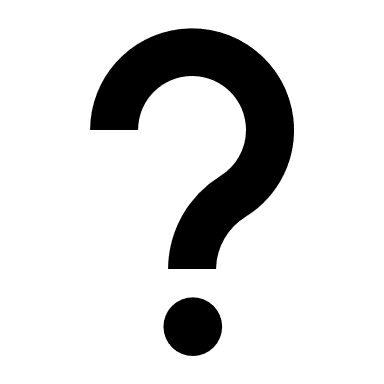 Need a hint?
What colour did you spell from the wordsearch at Kilimanjaro?
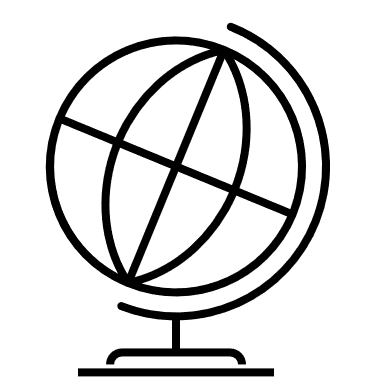 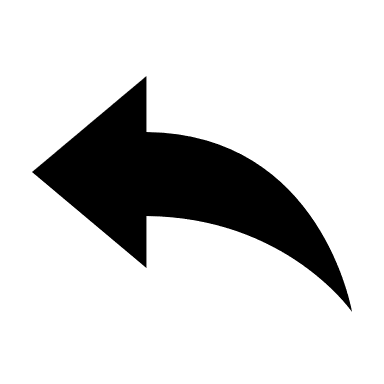 Try again
Check locations
The phone needs a four-number code…. What is it?
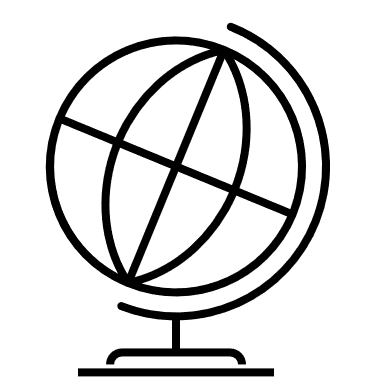 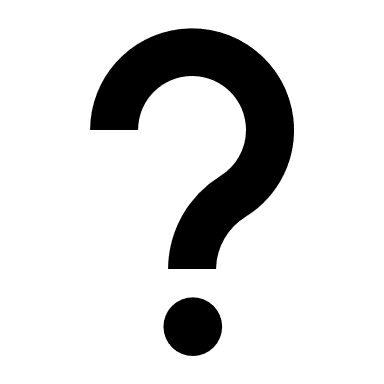 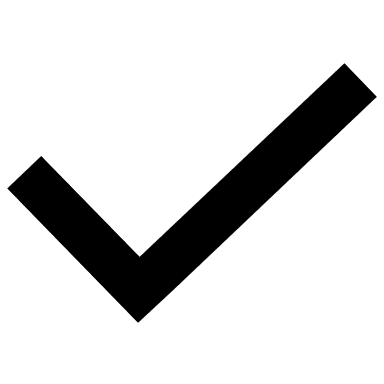 Need a hint?
You were told to remember a set of four numbers at Petra!
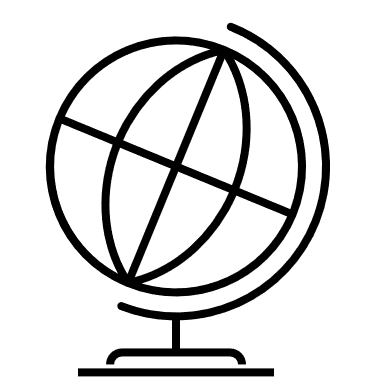 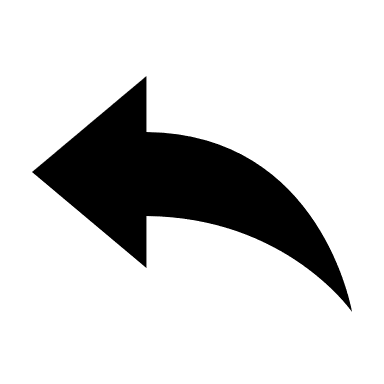 Try again
Check locations
The phone tells you where the keypad for the door is hidden… now to work out the door code. It’s a five- letter password followed by a two-digit number
TA
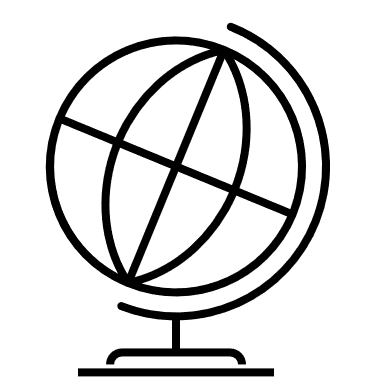 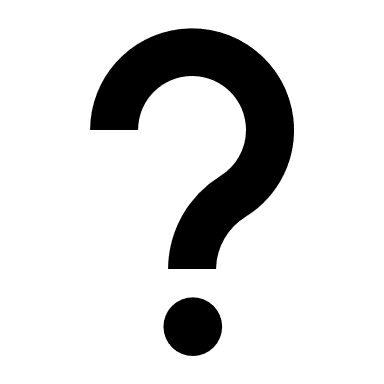 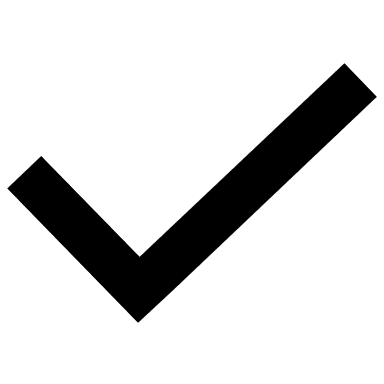 Need help?
The 5 letter word comes from your Machu Picchu code breaking
The two digit number is the number of differences between the two terracotta army pictures
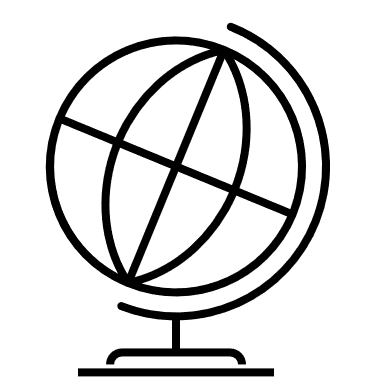 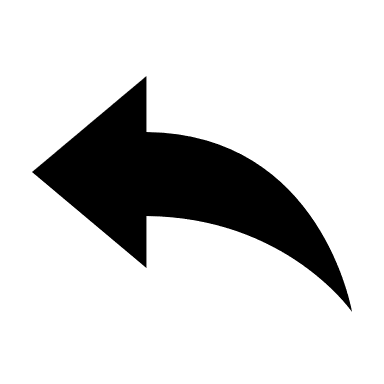 Try again
Check locations
You go to open the door, but realise it’s also padlocked… what is the three-digit combination?
CtR
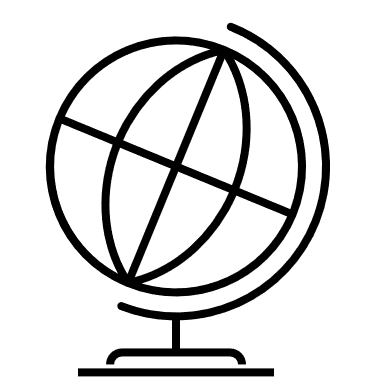 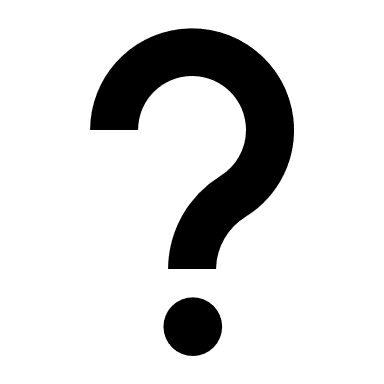 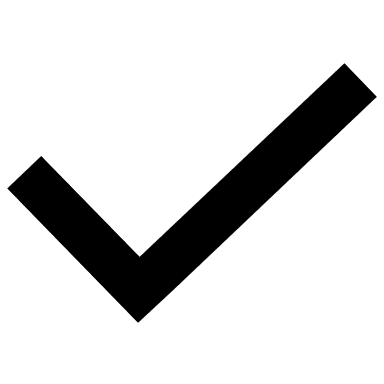 Need help?
The first number was told to you at Victoria Falls
The second number you learnt from unscrambling some anagrams at the Taj Mahal
The final number was the number of items you had to find at Christ the Redeemer
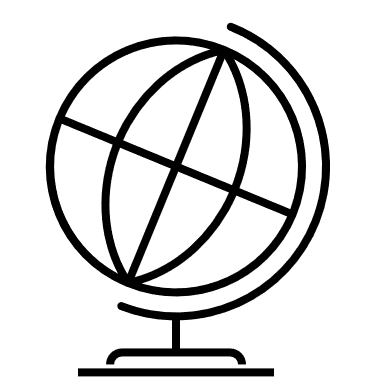 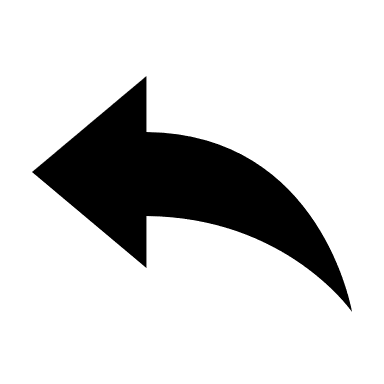 Try again
Check locations
Oops, not that one
Click here to try again
You’re free!
Stop the clock!
Remember to send in your time to the website.
Amazing job! Well done!
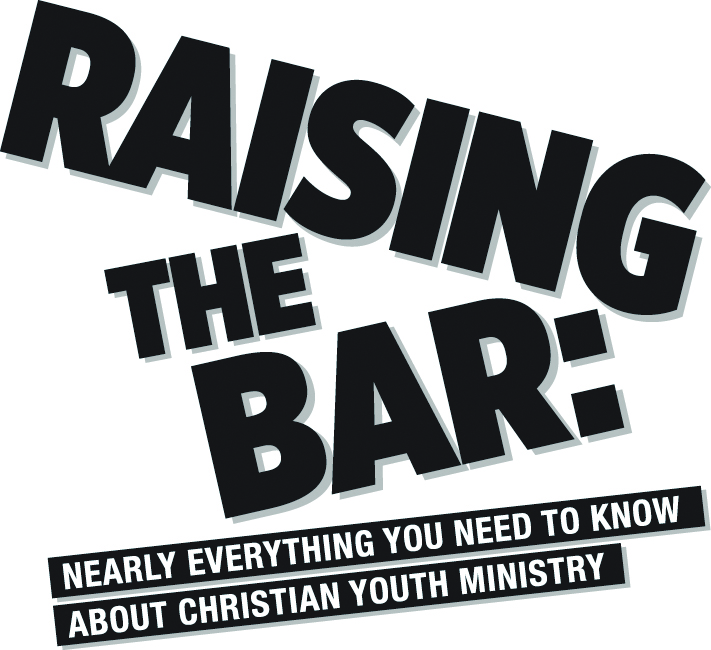 www.churchyouthministry.com
www.churchyouthministry.com